Engaging Students with Reading in Geography
Emily Chandler
(@ChandlerGeog)
@ChandlerGeog
Why?
Further develop their literacy skills
Improve geographical understanding 
Develop writing skills 
Increase independence
@ChandlerGeog
Engaging with the text and pulling out key information
Book: Closing the Reading Gap by Alex Quigley
Guided Reading
3, 2, 1
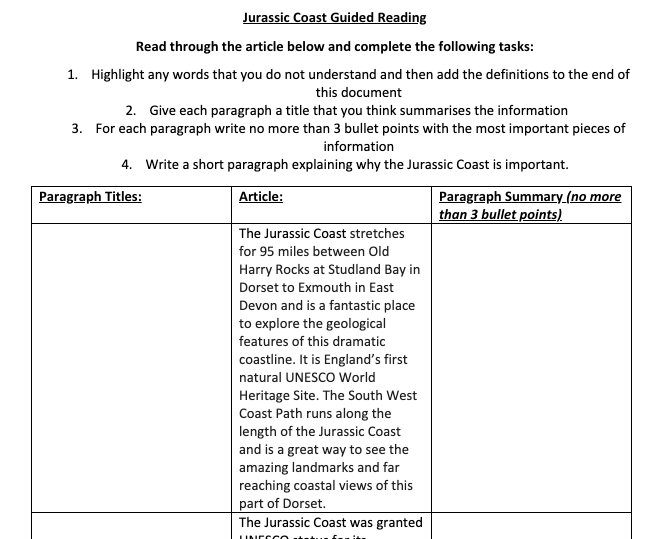 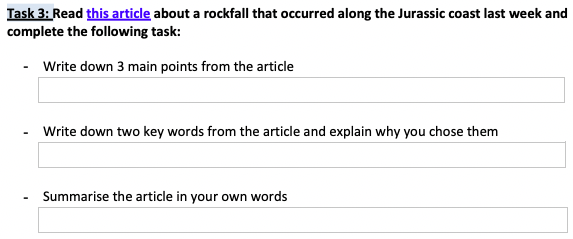 20 words summary
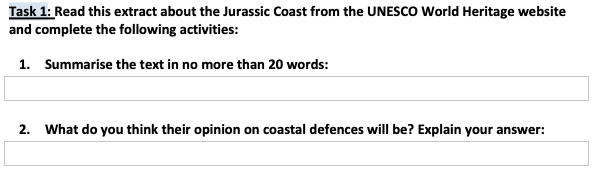 @ChandlerGeog
Linking Books to Topics
Year 7 - The Rhine
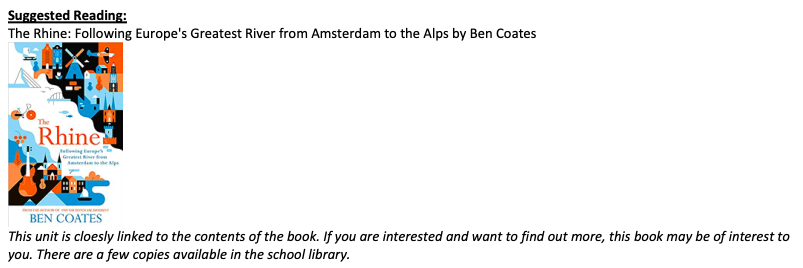 Year 9 - Risky World
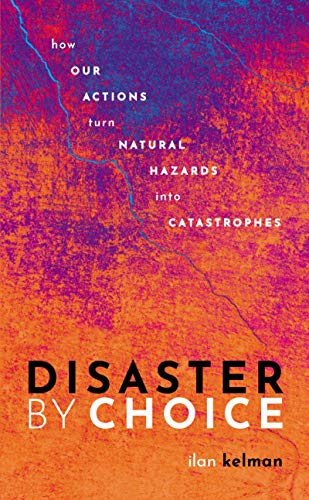 Supporting EAL/SEN learners
@ChandlerGeog
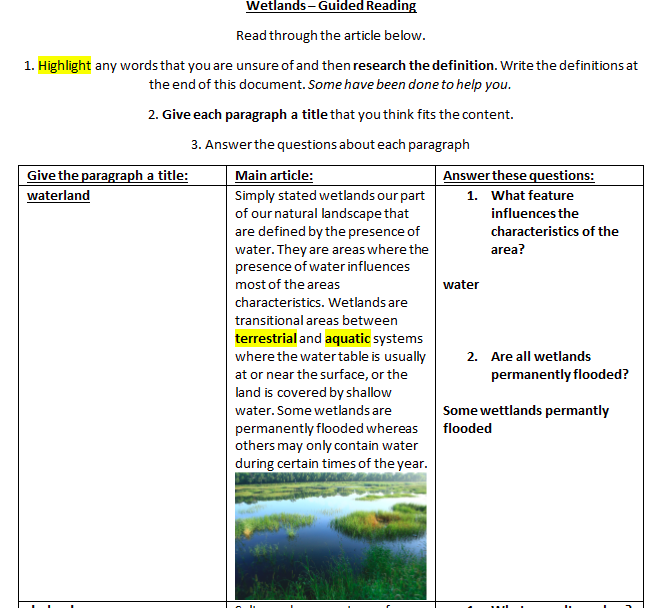 Increasing students interest in the text
@ChandlerGeog
Allowing discussion 
Giving students choice 
Link to interests
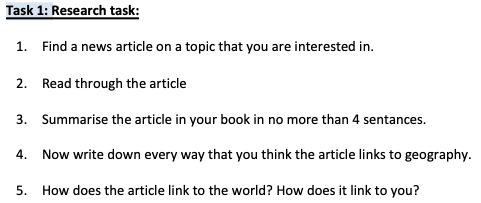 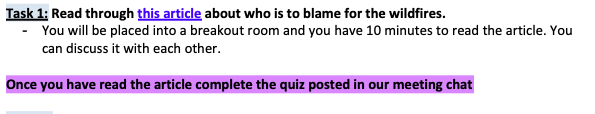 Encouraging reading beyond the classroom
@ChandlerGeog
Wider reading lists
The News
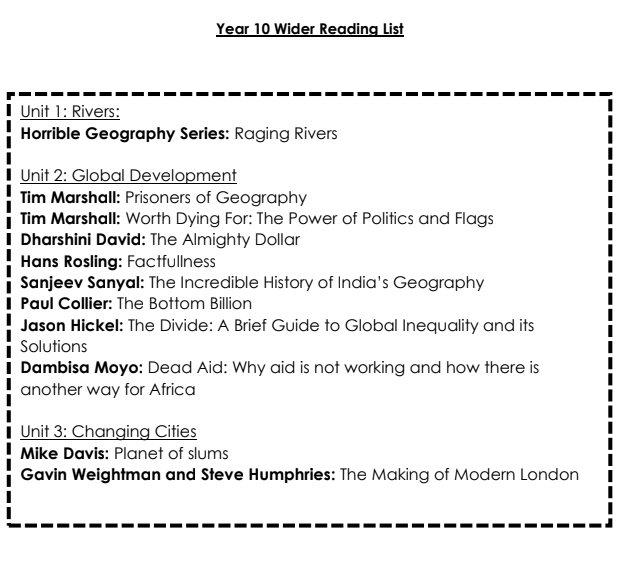 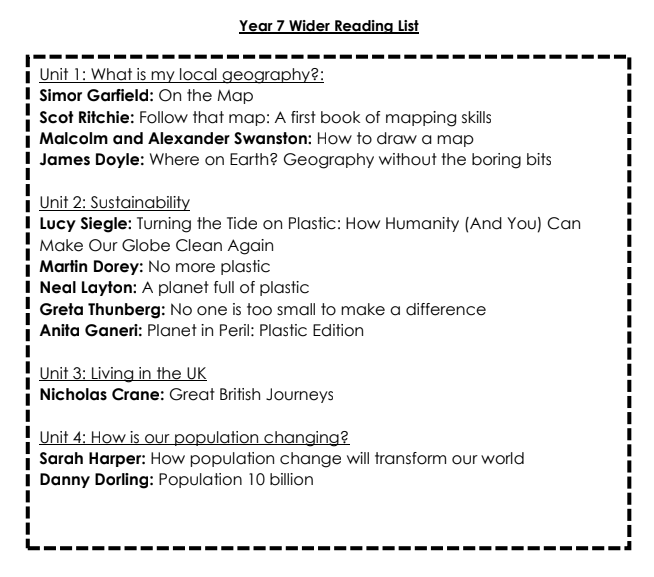